TS3USBCA410 schematic review
TS3USBCA410 SCH review
1: please remove 47uf on SBU1/SBU2 and adding 2M resistor
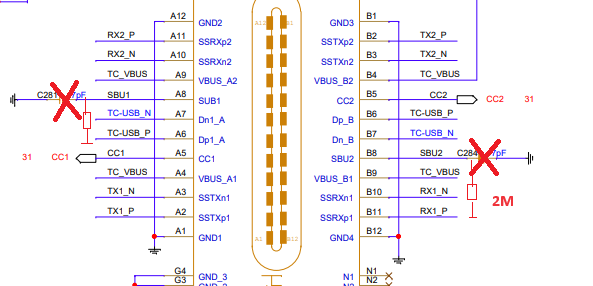